Презентация о приготовлении поварами МБОУ СОШ №4 завтрака.
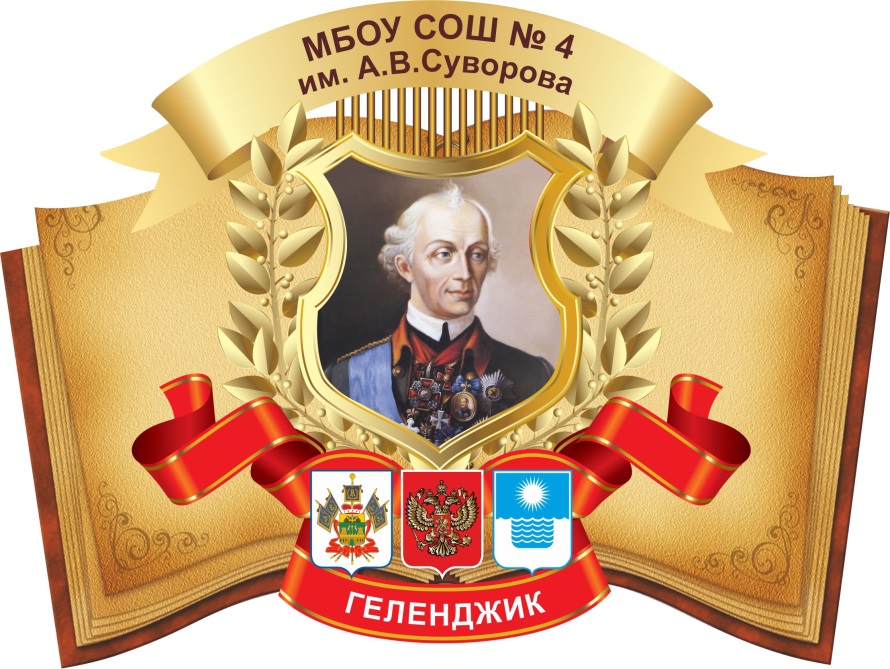 Приготовление фарша
Панировка котлет
Жарка котлет
Готовые котлеты
Нарезка батона
Нарезка сыра
Раздача завтрака
Дежурство школьников
Спасибо за внимание!